大数据应用人才培养系列教材
大数据系统运维
刘  鹏    张  燕    总主编
姜才康    主编                             陶建辉    副主编
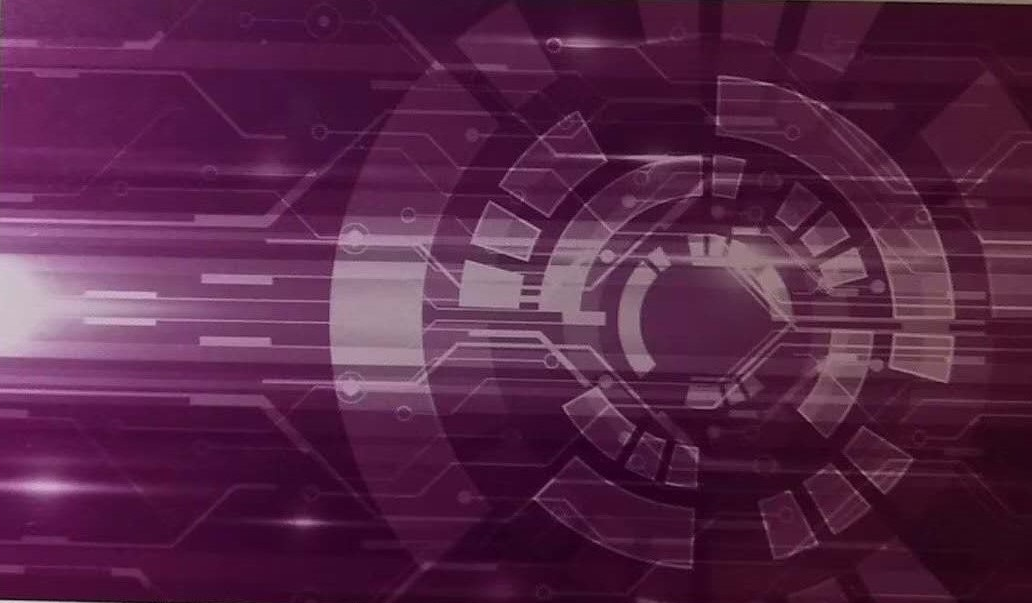 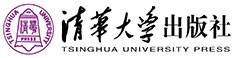 大数据应用人才培养系列教材
第四章　性能管理
4.1　性能分析
4.2　性能监控工具
4.3　性能优化
习题
4.1 性能分析
第四章 性能管理
性能因子
影响Hadoop大数据作业性能的因子有以下几点：
①Hadoop配置：配置对Hadoop集群的性能是非常重要的；不合理的配置会产生CPU负载、内存交换、IO等的额外开销问题。
②文件大小：特别大和特别小的文件都会影响Map任务的性能。
③Mapper，Reducer的数量：会影响Map、Reduce的任务和Job的性能。
④硬件: 节点的性能、配置规划及网络硬件的性能会直接影响到作业的性能。
⑤代码：质量差的代码会影响Map/Reduce性能。
4.1 性能分析
第四章 性能管理
性能指标
包括：Elapsed time、Total Allocated Containers、Number of maps，Launched map tasks、Number of reduces，Launched reduce tasks、Job state、Total time spent by all map tasks (ms)、Total time spent by all reduce tasks (ms)、Total vcore-seconds taken by all map tasks、Total vcore-seconds taken by all reduce tasks、Map input records、Map output records、Map output bytes、Map output materialized bytes、Input split bytes、Combine input records、Combine output records、Reduce input groups、Reduce shuffle bytes、Reduce input records、Reduce output records、Spilled Records、Shuffled Maps、Failed Shuffles、Merged Map outputs、GC time elapsed (ms)、CPU time spent (ms)、Physical memory (bytes) snapshot、Virtual memory (bytes) snapshot、Total committed heap usage (bytes)等。
大数据应用人才培养系列教材
第四章　性能管理
4.1　性能分析
4.2　性能监控工具
4.3　性能优化
习题
4.2 性能监控工具
第四章 性能管理
通过浏览器查看Hadoop NameNode开放的50070端口,可以了解到hadoop集群的基本配置信息和监控到hadoop集群的状态。
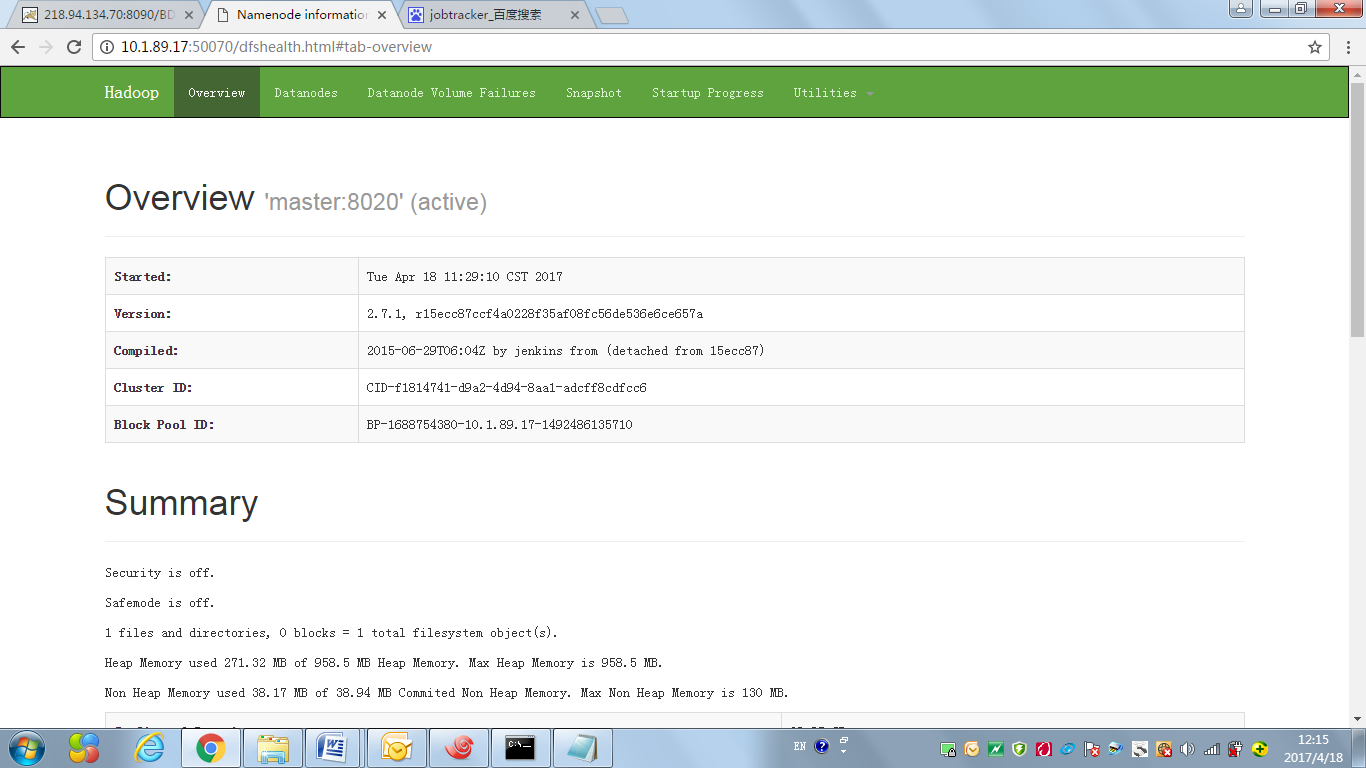 集群基本信息（1）
4.2 性能监控工具
第四章 性能管理
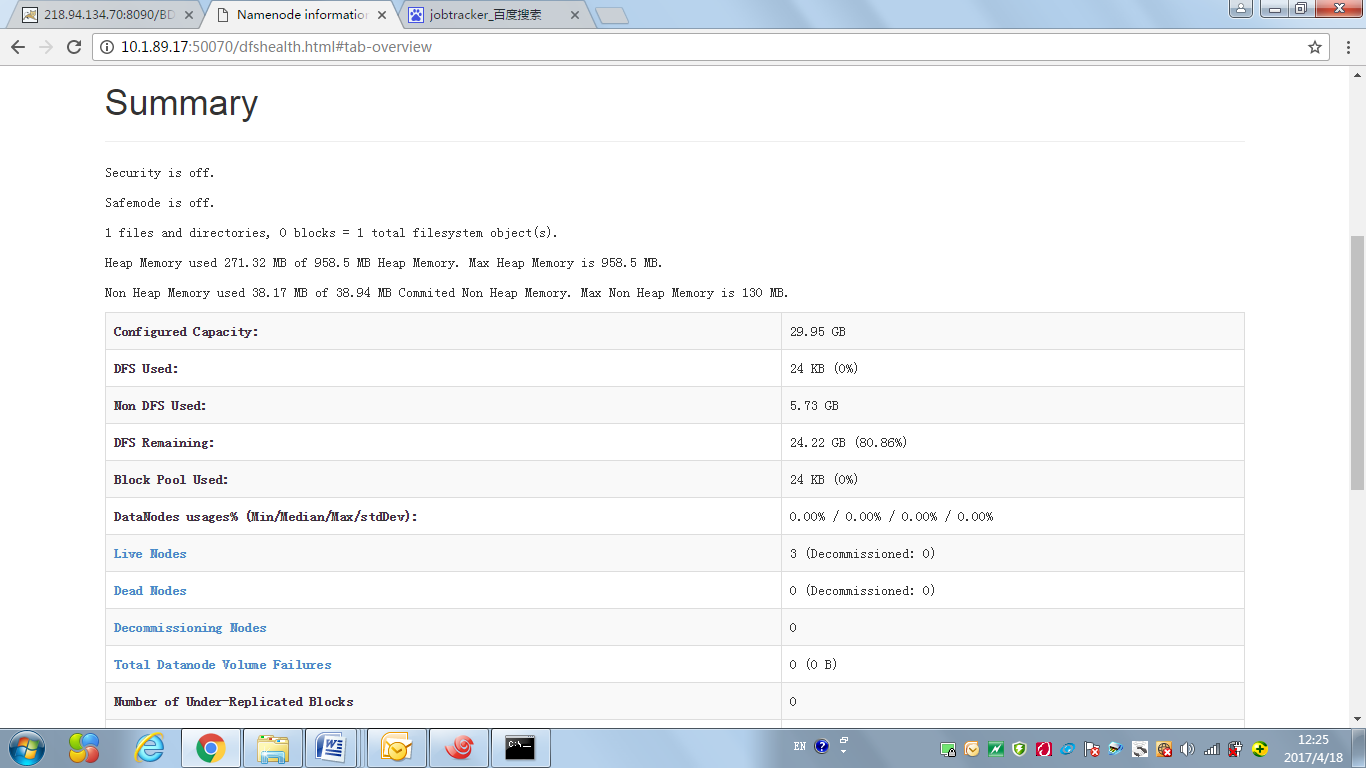 集群基本信息（2）
4.2 性能监控工具
第四章 性能管理
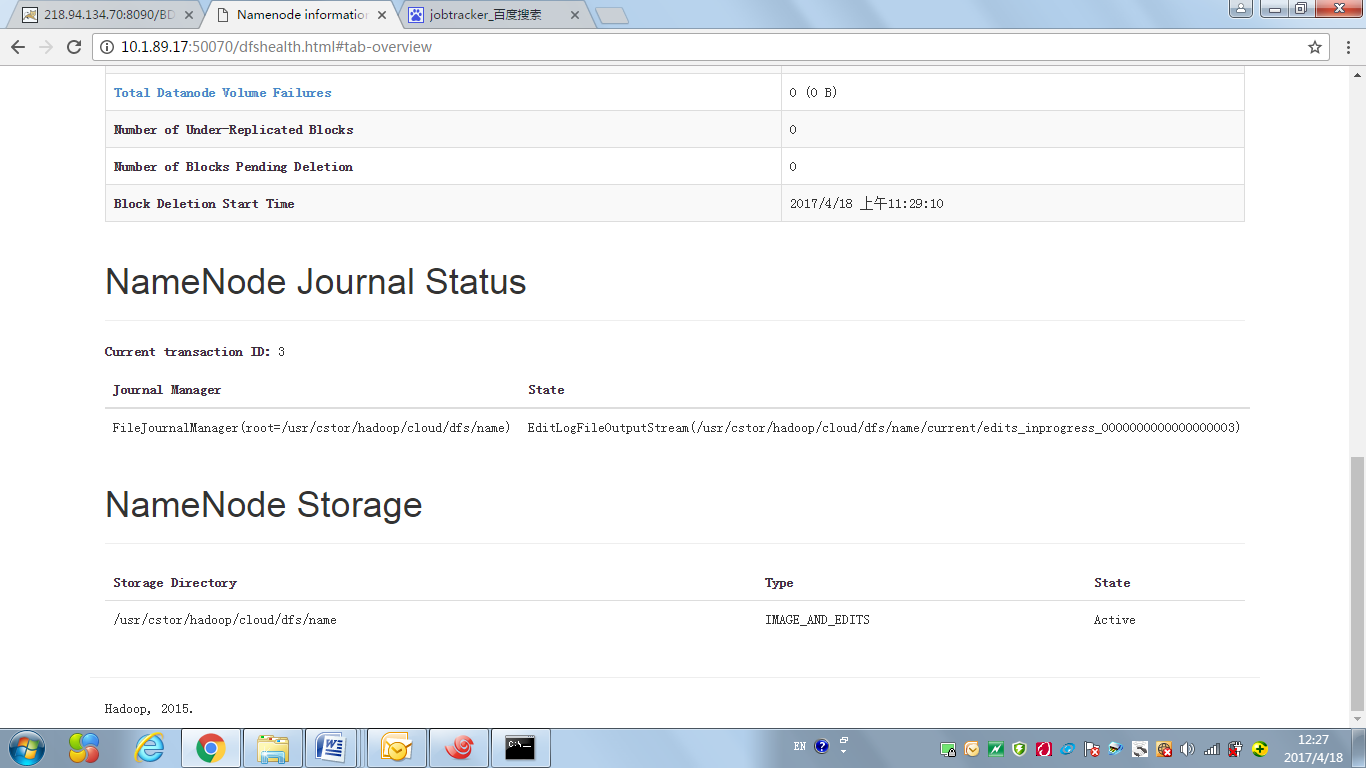 集群基本信息（3）
4.2 性能监控工具
第四章 性能管理
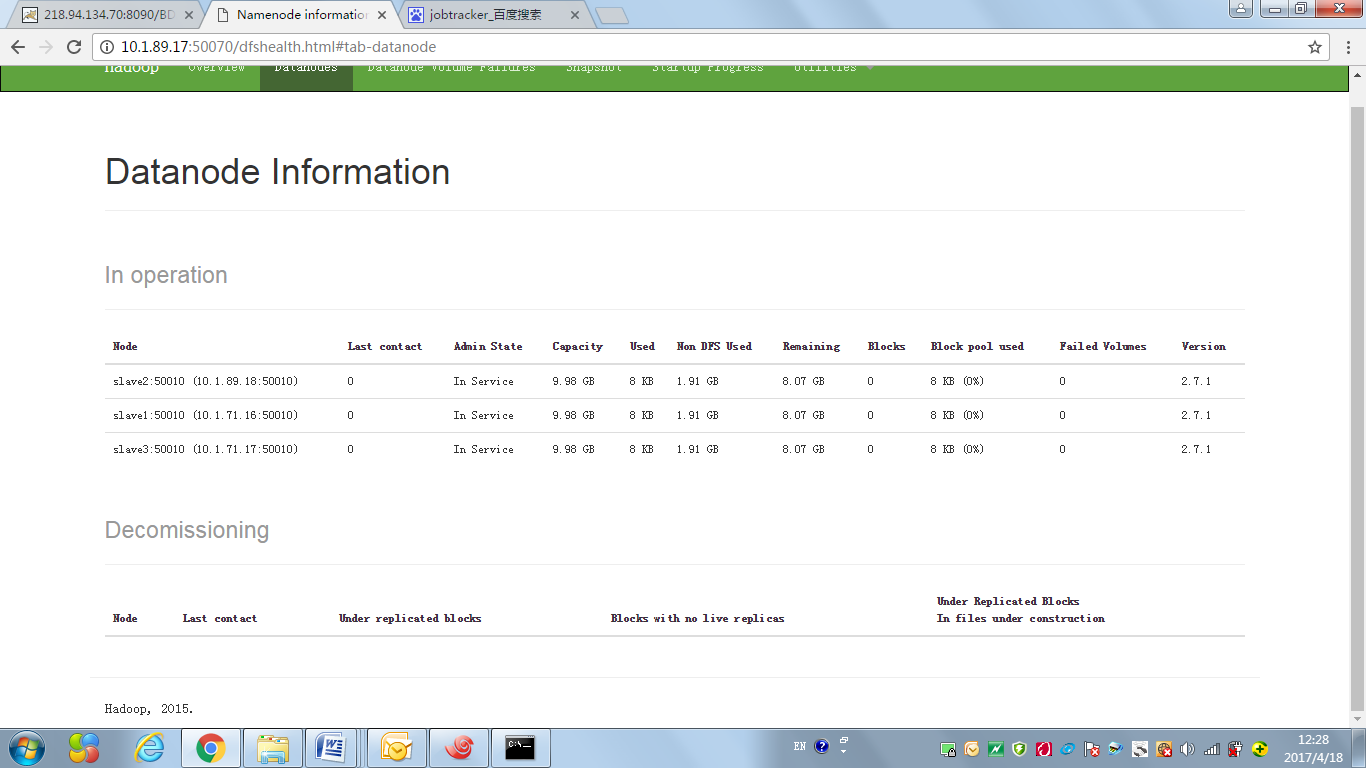 集群基本信息（4）
4.2 性能监控工具
第四章 性能管理
（1）运行了哪些作业，每个作业的类型、执行时间、起始时间、结束时间、执行时间、当前状态、最终状态等。
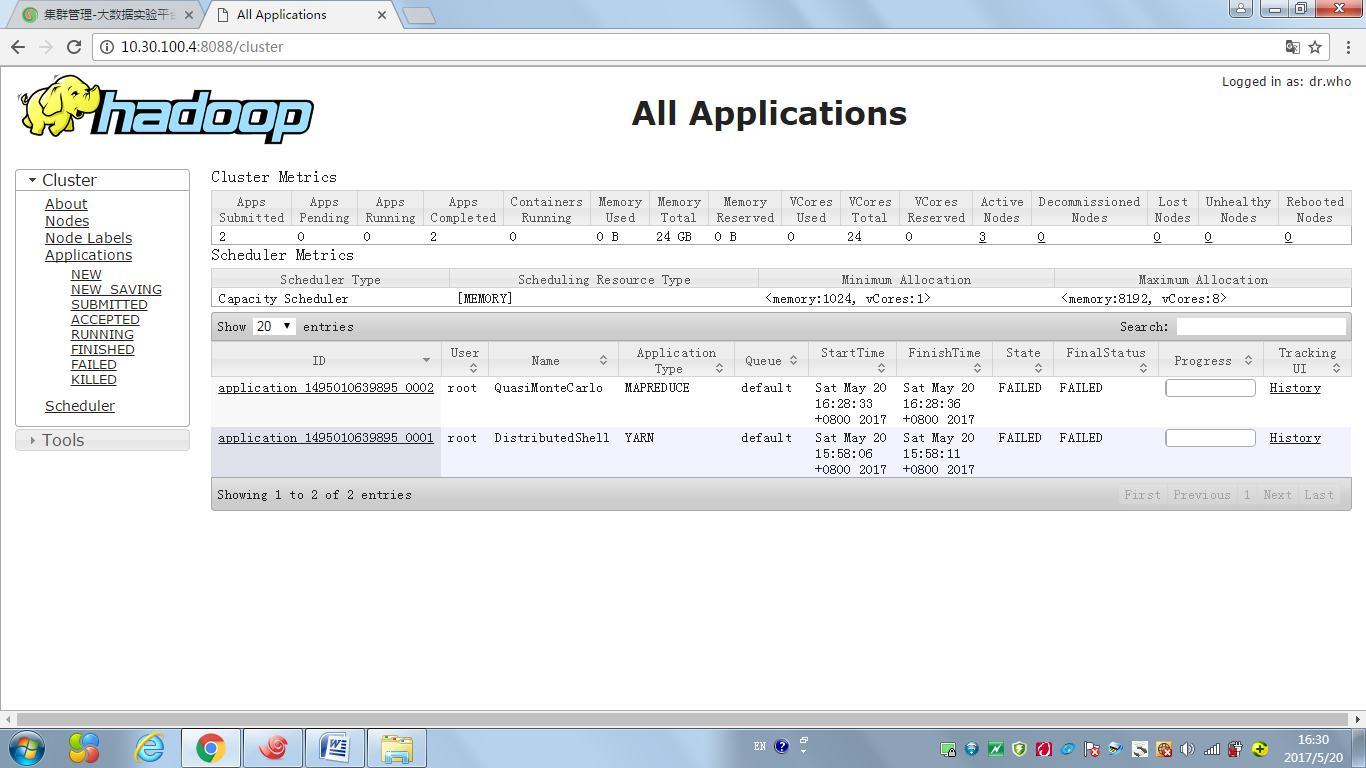 4.2 性能监控工具
第四章 性能管理
（2）作业运行在集群的哪些计算节点上。
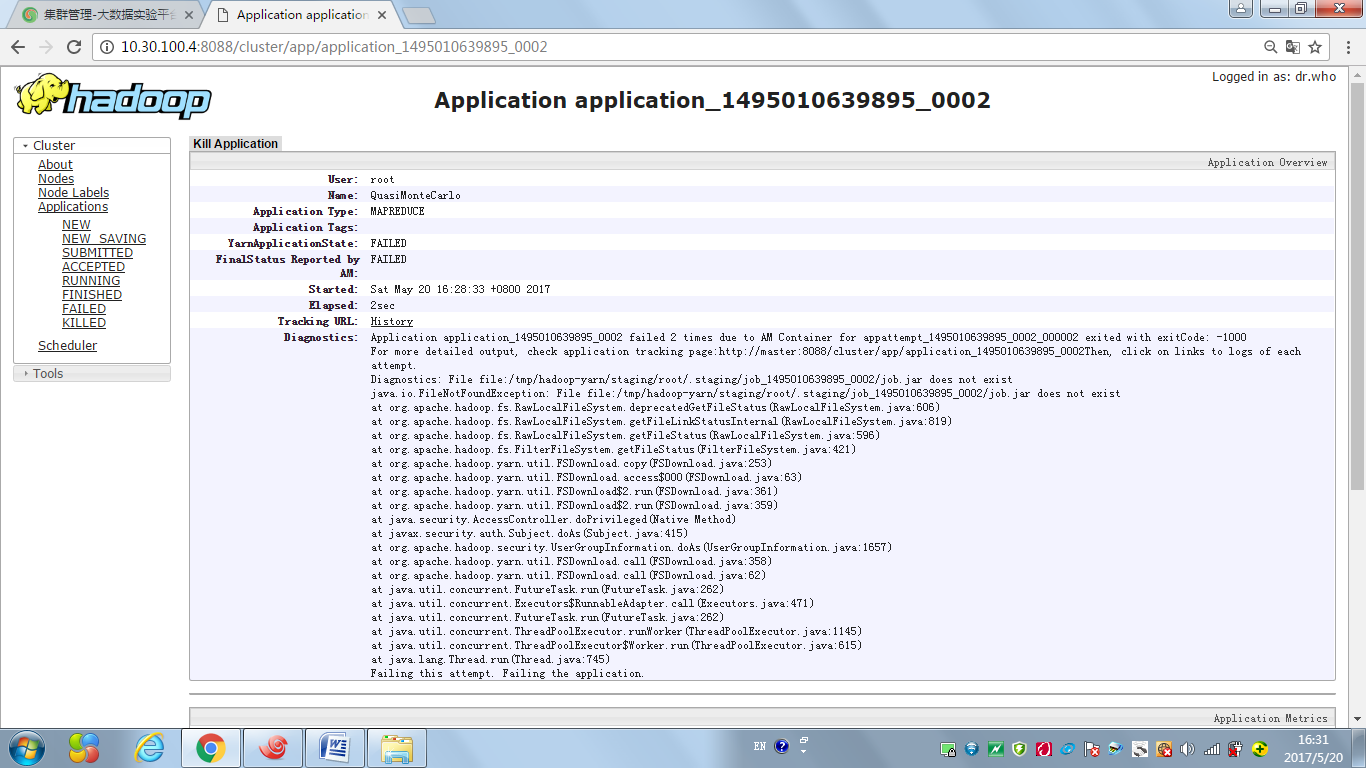 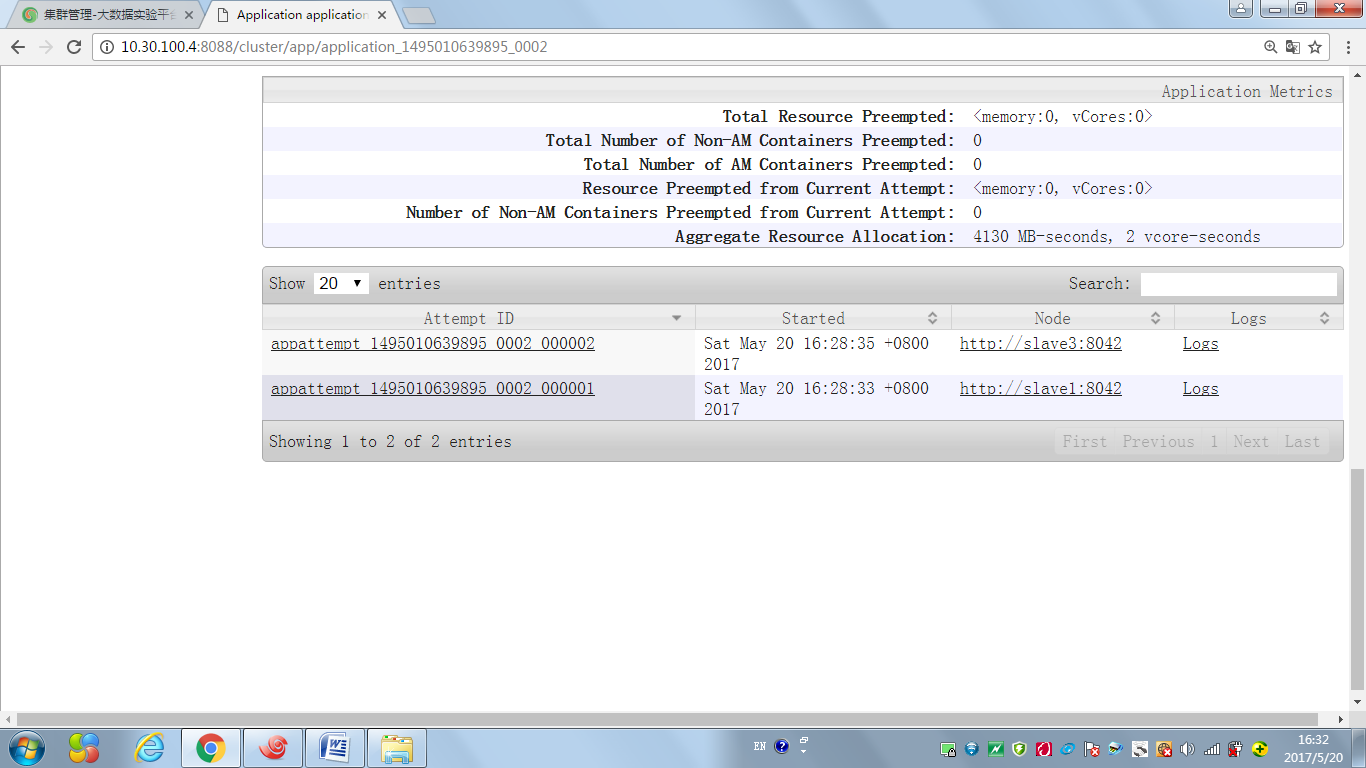 4.2 性能监控工具
第四章 性能管理
（3）HDFS文件信息，包括Size、 Replication、Block Size。
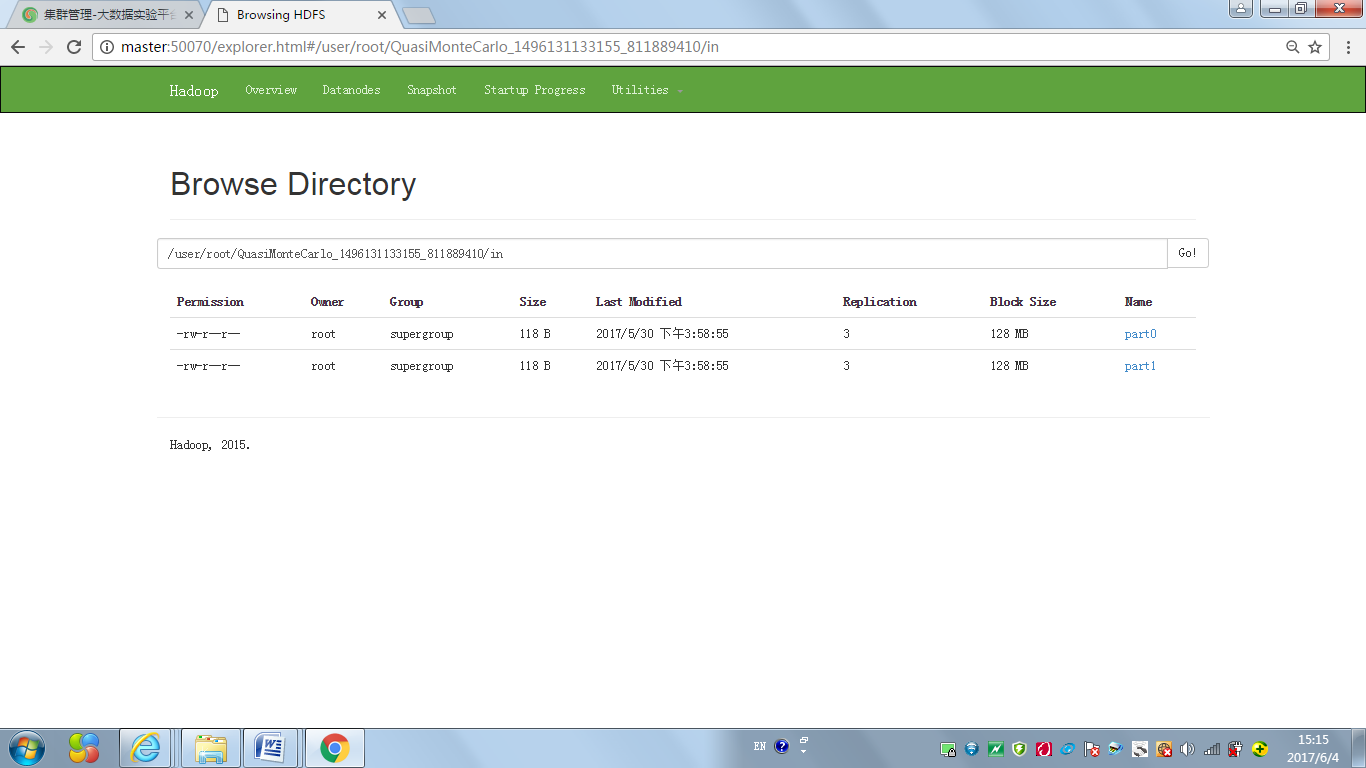 4.2 性能监控工具
第四章 性能管理
集群CLI
通过yarn、mapred 等CLI工具，也可监控作业的运行。
操作系统自带工具
通过操作系统自带的工具，如vmstat，可以监控到节点的物理运行性能，可以监控每个节点的资源占用信息。
4.2 性能监控工具
第四章 性能管理
Ganglia工作原理图如下：
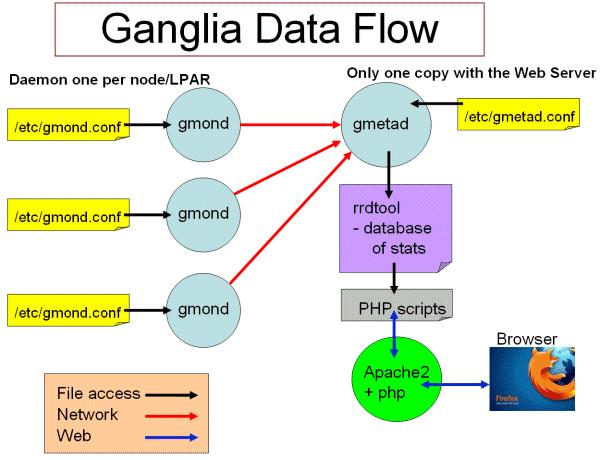 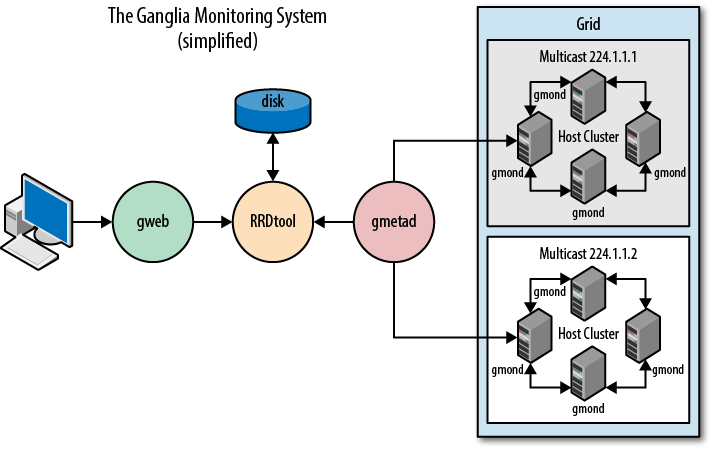 4.2 性能监控工具
第四章 性能管理
Ganglia监控画面
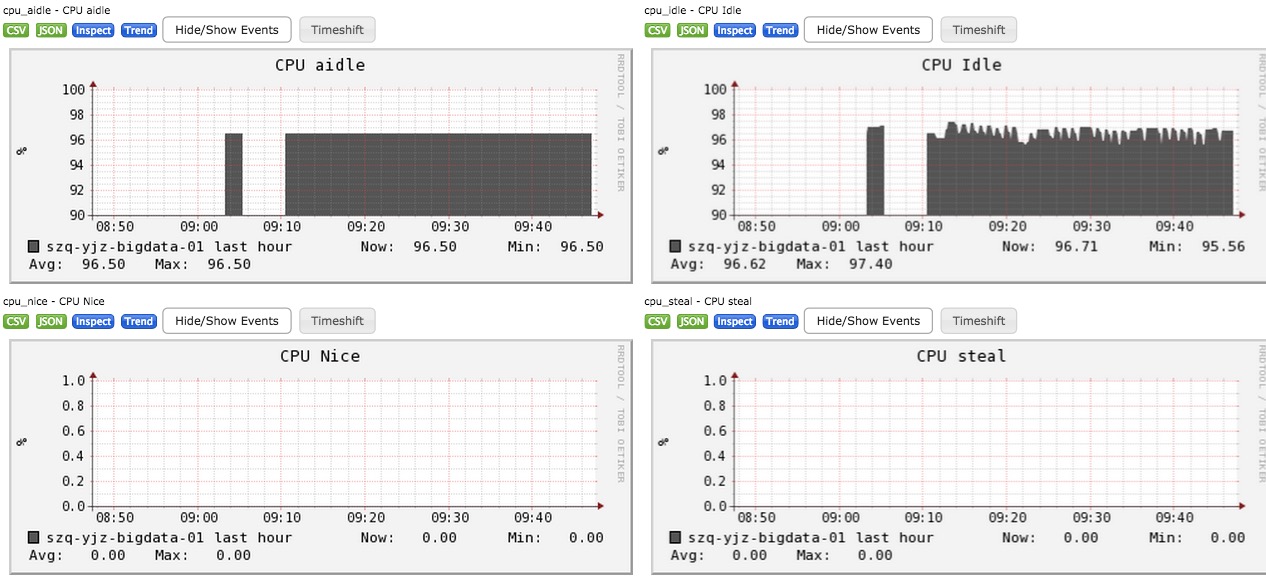 4.2 性能监控工具
第四章 性能管理
其他监控工具
其它常用监控工具还有Dr.Elephant、nagios、eBay Eagle等,如下图显示的Dr.Elephant监控画面。
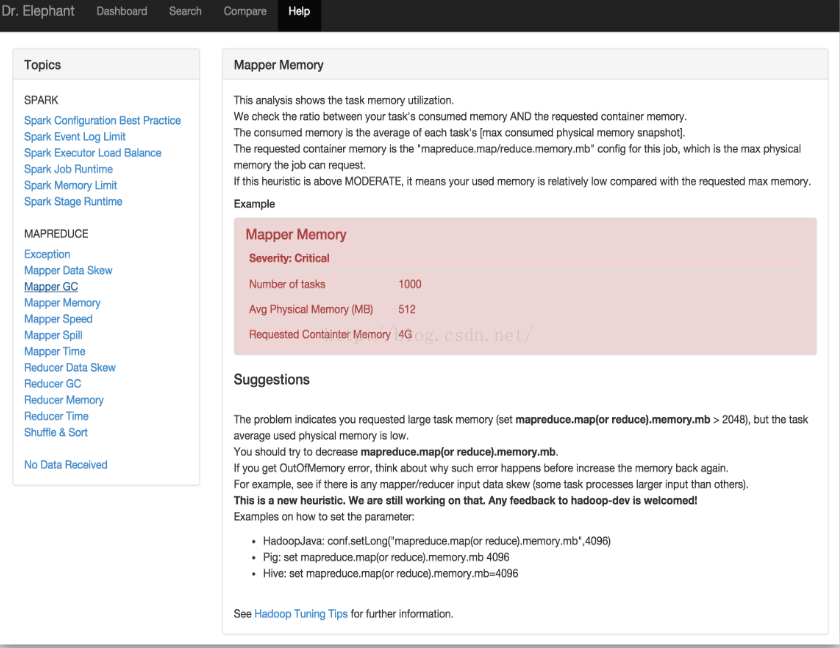 大数据应用人才培养系列教材
第四章　性能管理
4.1　性能分析
4.2　性能监控工具
4.3　性能优化
习题
4.3 性能优化
第四章 性能管理
Hadoop集群配置规划优化
Hadoop硬件配置规划优化
A
操作系统规划优化
B
Hadoop集群配置规划优化
C
4.3 性能优化
第四章 性能管理
Hadoop性能优化
内存优化
配置多个MapReduce工作目录
压缩MapReduce中间结果
调整虚拟CPU个数
其他优化常用技巧
4.3 性能优化
第四章 性能管理
作业优化
在经过以上Hadoop性能优化后，如果对作业运行还有加快的需求，则采用以下优化方法可以进一步提升作业运行性能。
减少作业时间
调节节点任务
01
02
优化shuffle，提高作业
性能
代码优化
03
04
大数据应用人才培养系列教材
第四章　性能管理
4.1　性能分析
4.2　性能监控工具
4.3　性能优化
习题
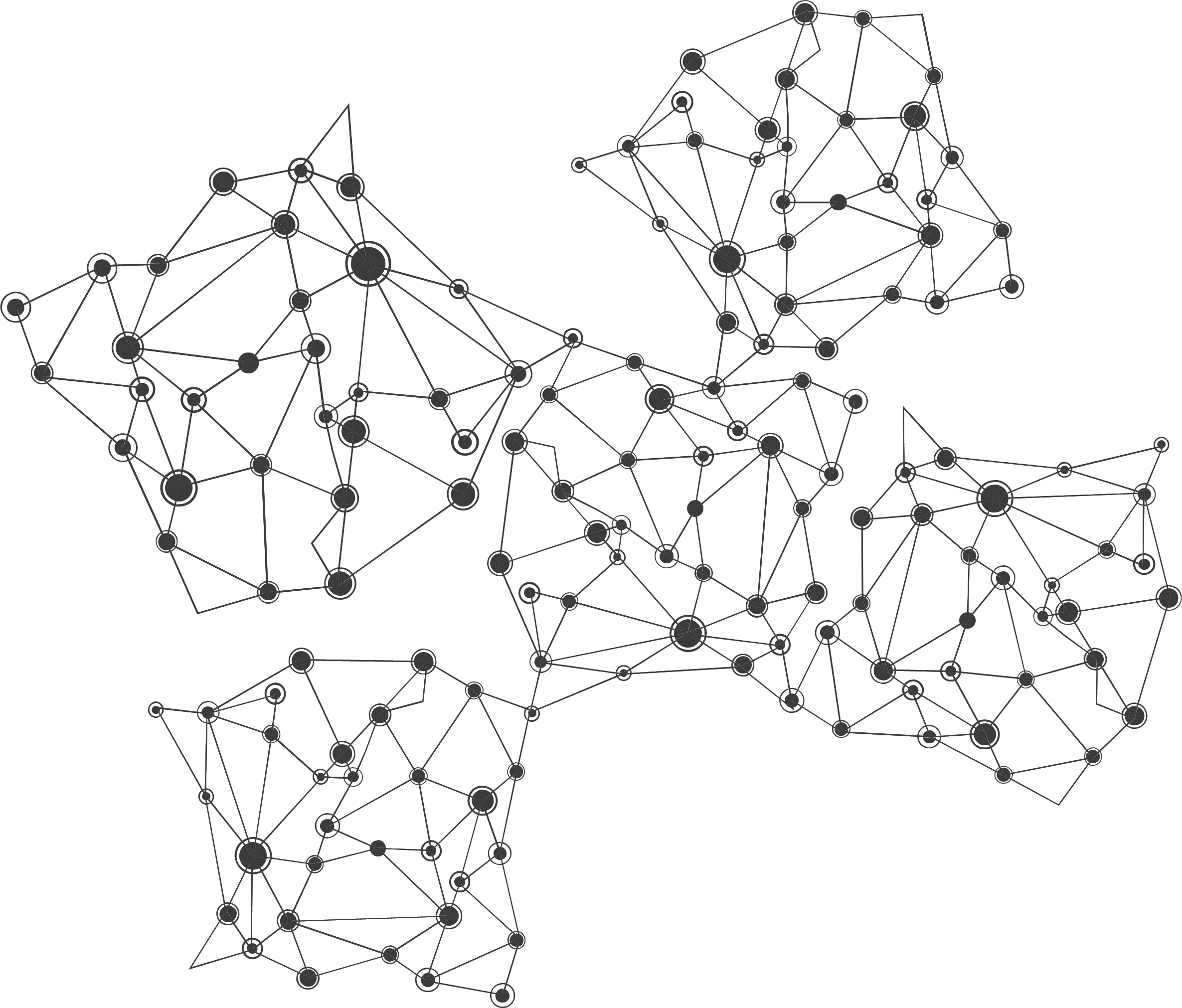 习题：
1.请列出3个以上主要性能因子。
2.请列出5个以上主要性能指标并说明其代表的含义。
3.请列出3个以上主要性能监测工具并说明它的运用方法。
4.Hadoop集群配置规划优化可以采取哪些措施？
5.请说明Hadoop集群优化的5个技巧。
6.如何调整Map任务数目？请比较调整Map任务数的运行效果。
7.如何修改调度策略？
AIRack人工智能实验平台
——一站式的人工智能实验平台
DeepRack深度学习一体机
——开箱即用的AI科研平台
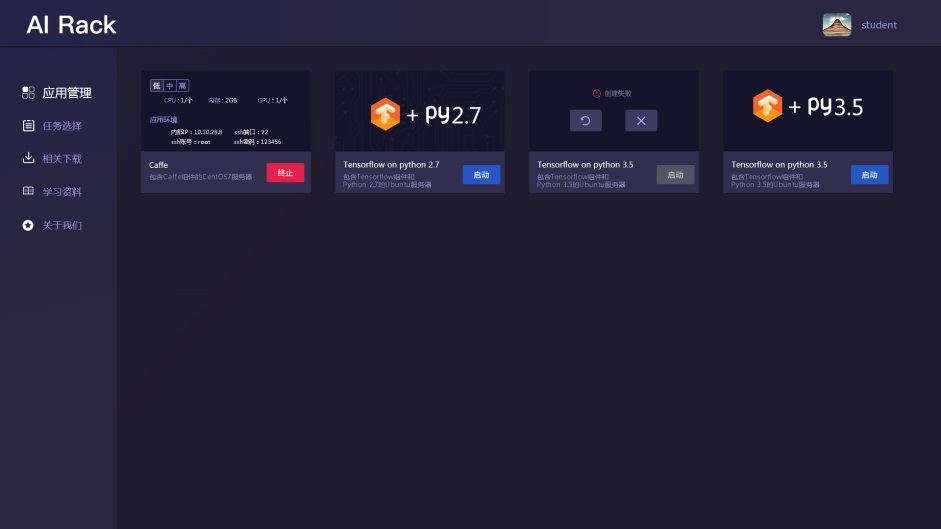 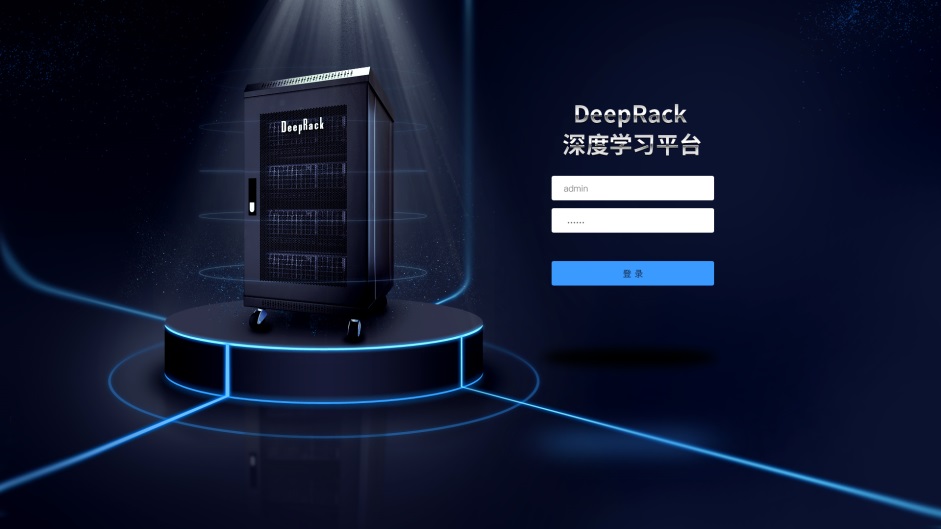 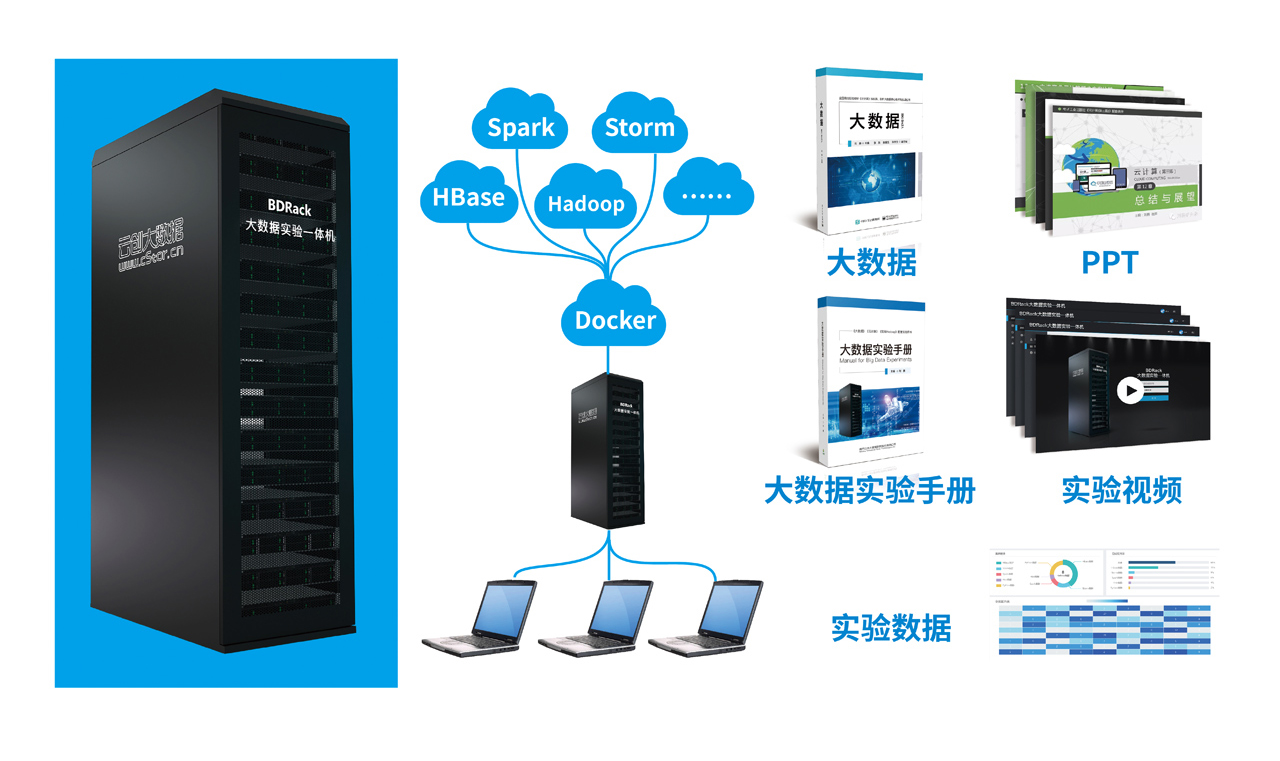 BDRack大数据实验平台——一站式的大数据实训平台
云创公众号推荐
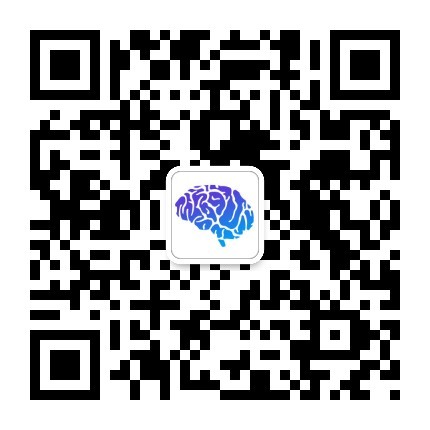 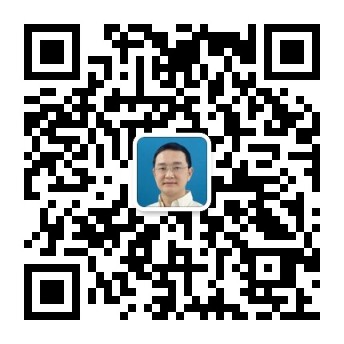 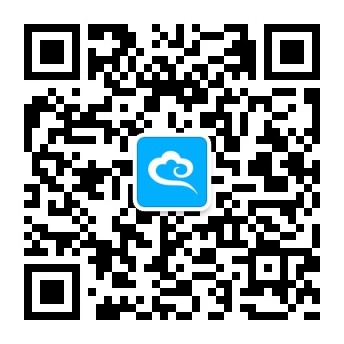 深度学习世界
刘鹏看未来
云计算头条
微信号：dl-world
微信号：lpoutlook
微信号：chinacloudnj
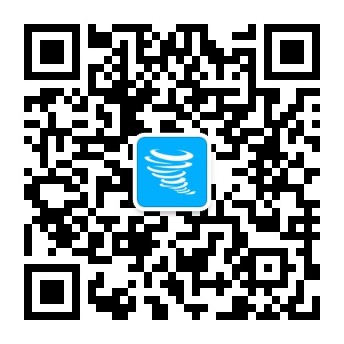 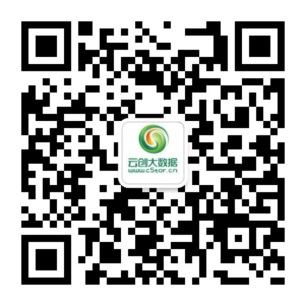 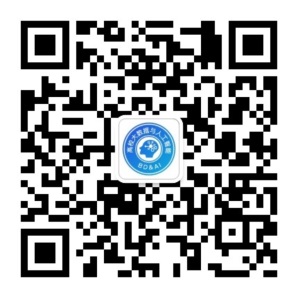 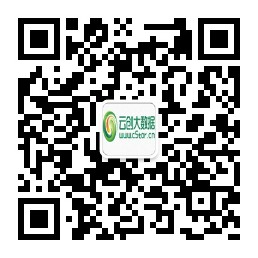 中国大数据
云创大数据服务号
高校大数据与人工智能
云创大数据订阅号
微信号：cstorbigdata
微信号：cstorfw
微信号：data_AI
微信号：cStor_cn
手机APP推荐
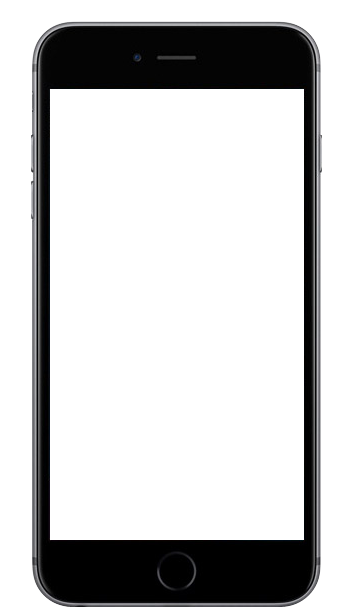 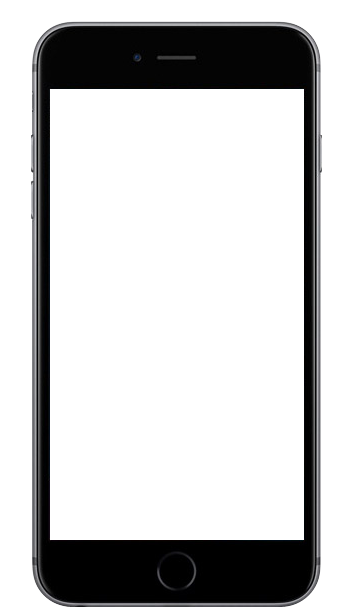 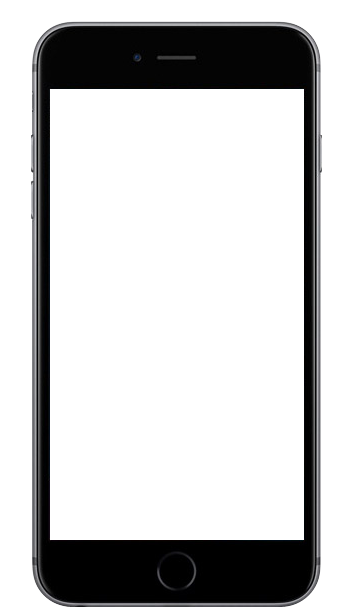 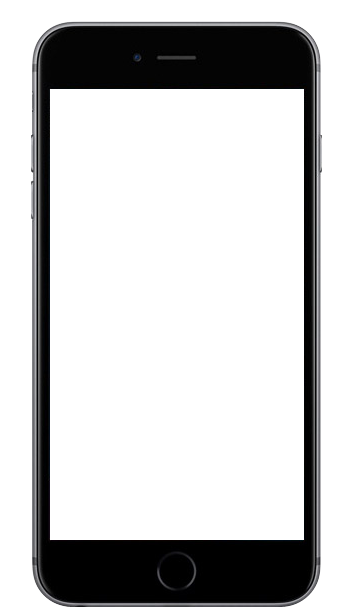 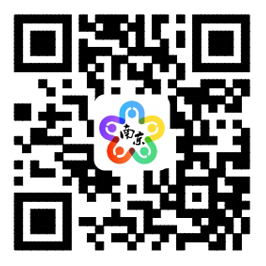 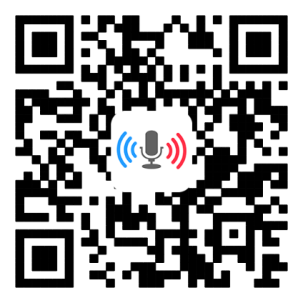 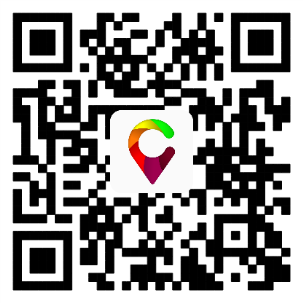 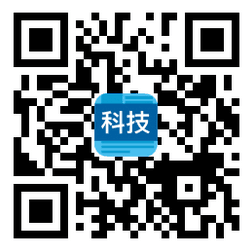 我的PM2.5
同声译
我的南京
科技头条
随时随地准确
查看身边的
PM2.5值
支持26种语言
互译的实时翻
译软件
云创大数据为路
况大数据应用提
供技术支持
汇聚前沿资讯
的科技情报站
网站推荐
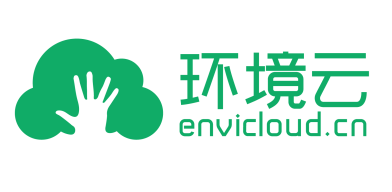 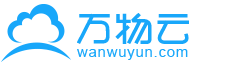 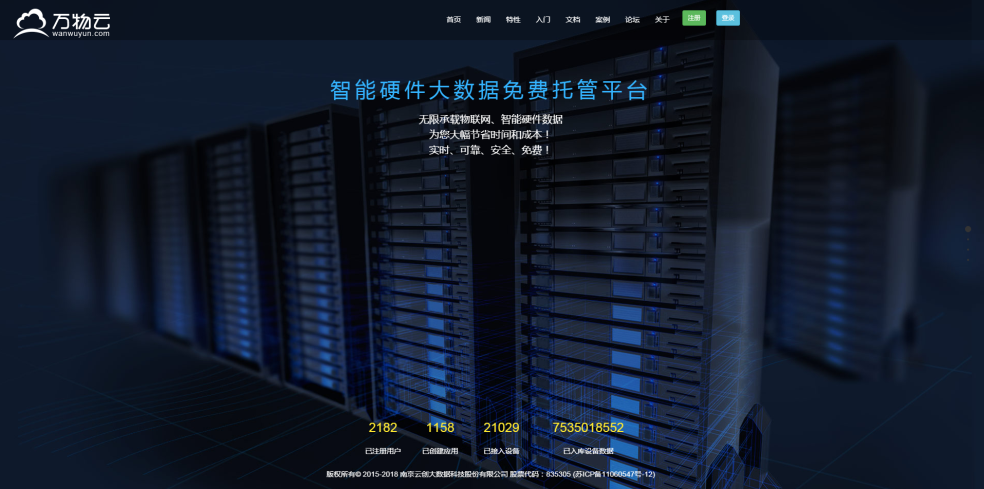 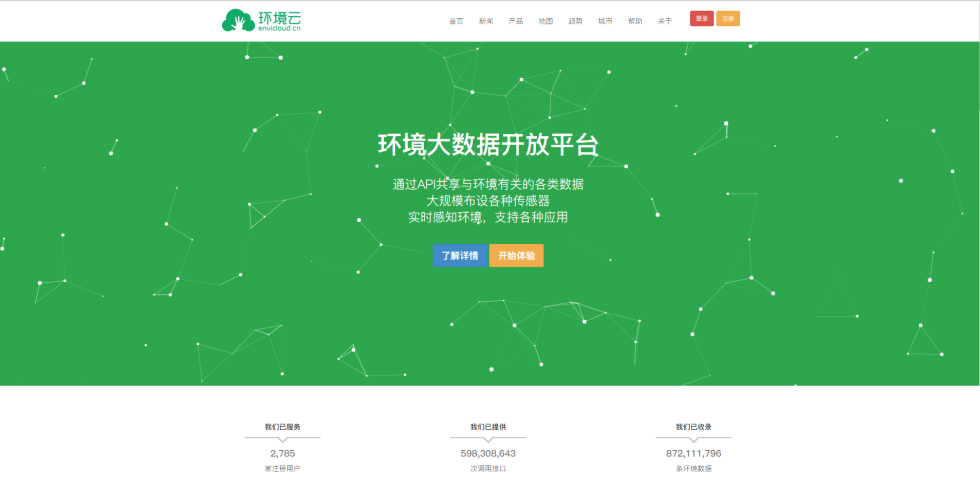 万物云
智能硬件大数据免费托管平台
环境云
环境大数据开放共享平台
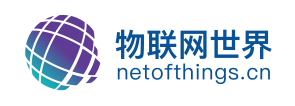 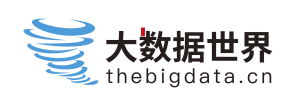 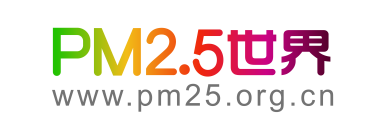 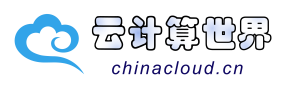 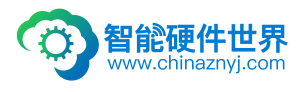 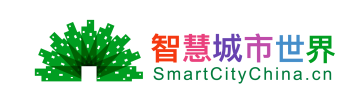 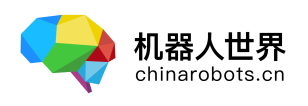 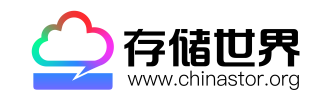 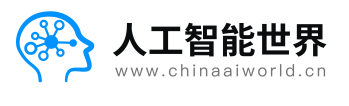 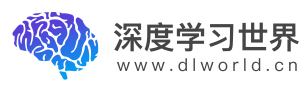 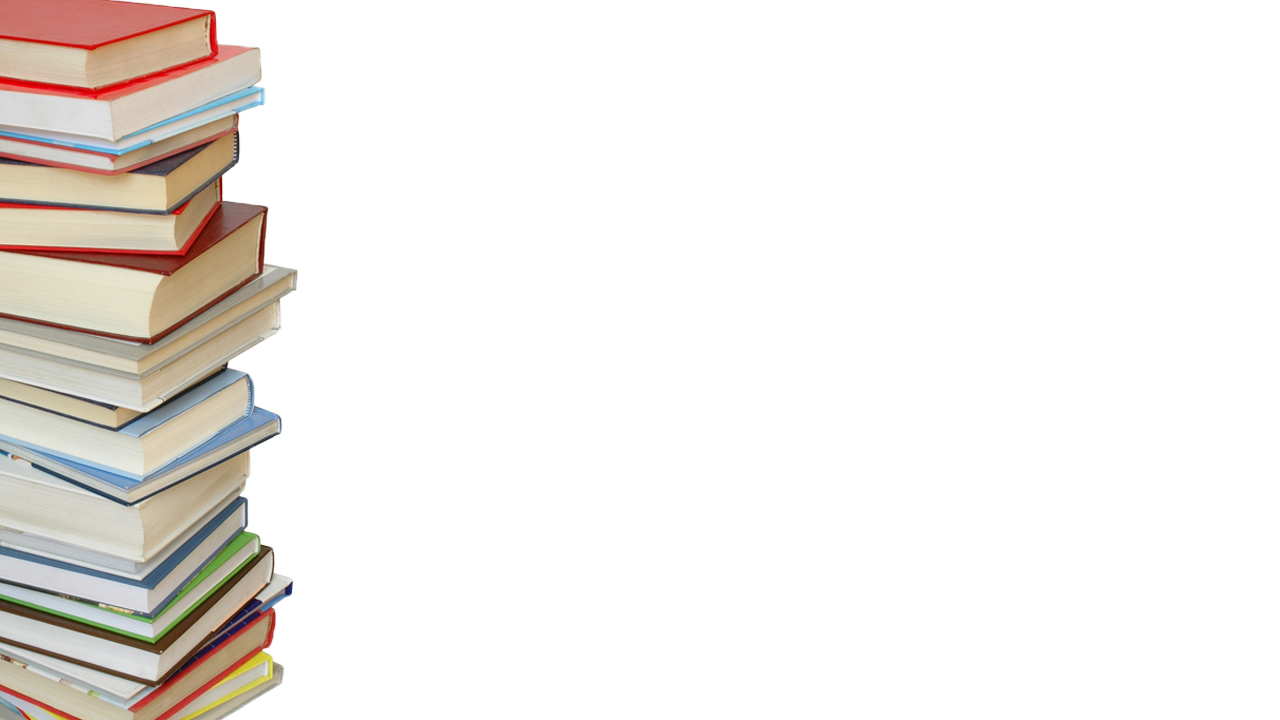 感谢聆听